От лидов до «китов»: 
как собрать все заявки 
в одной CRM
Константин Султанов

Проект-менеджер 
Компания Аспро
Проблемы
Отсутствие общей клиентской базы
Необходимость переключения между источниками
Отсутствие контроля обработки лидов
Сложность определения качества контактов
Такой хаос попросту невозможно автоматизировать!
Цели
Формирование полной клиентской базы из всех источников 
Все коммуникации в едином рабочем окне
Контроль обработки лидов и сделок
Повторные продажи 
Автоматизация отдела продаж
Возврат клиентов, работа над лояльностью
Источники лидов: ловим в каждом озере
Телефония
Электронная почта
E-mail рассылки
Формы обратной связи на сайте
Открытые линии
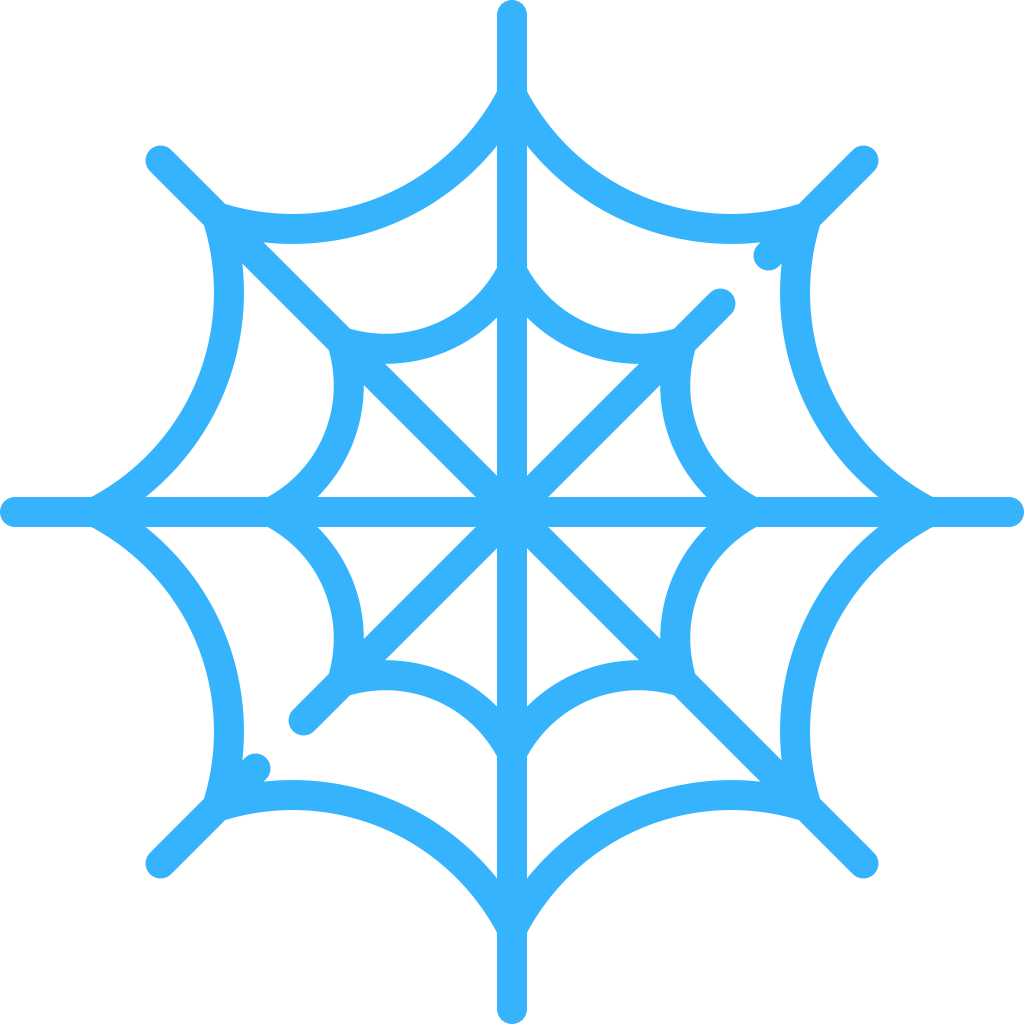 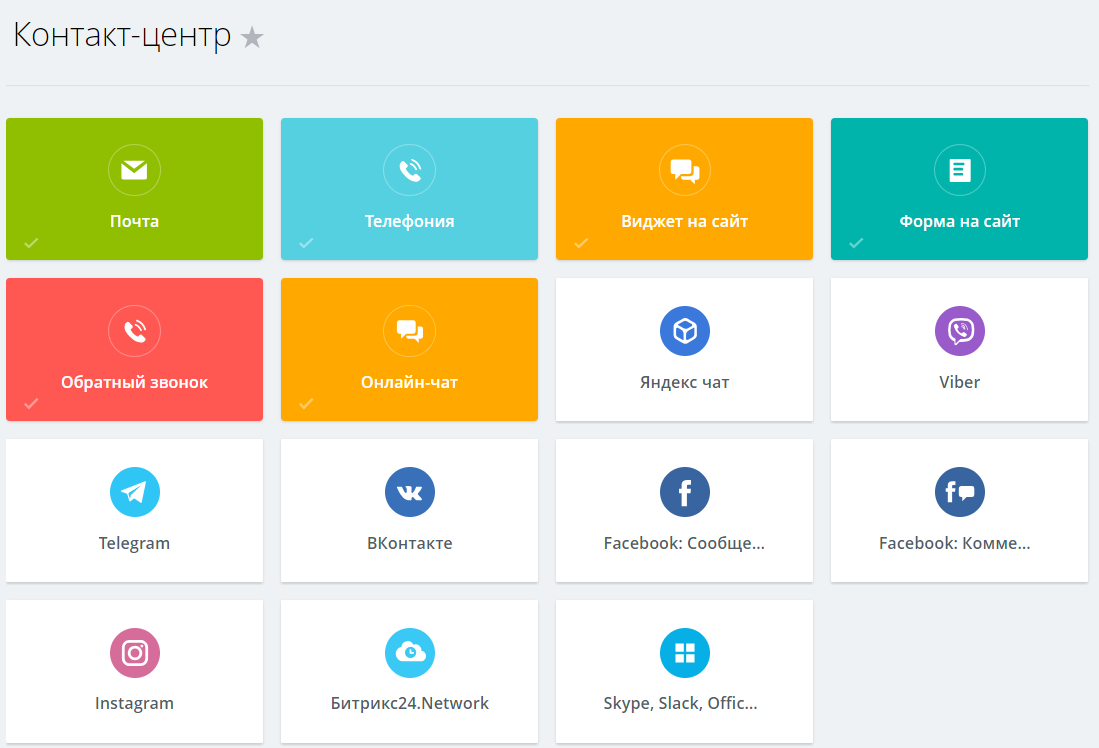 Интеграция с инструментами и сервисами
Телефония и коллтрекинг
Подключение корпоративной почты
Email-рассылки 
Яндекс. Диалоги
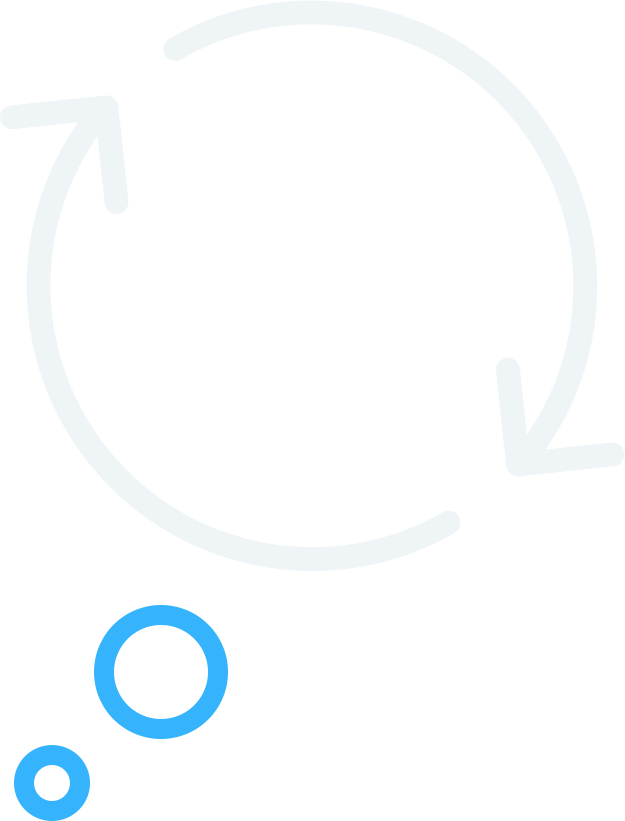 Телефония
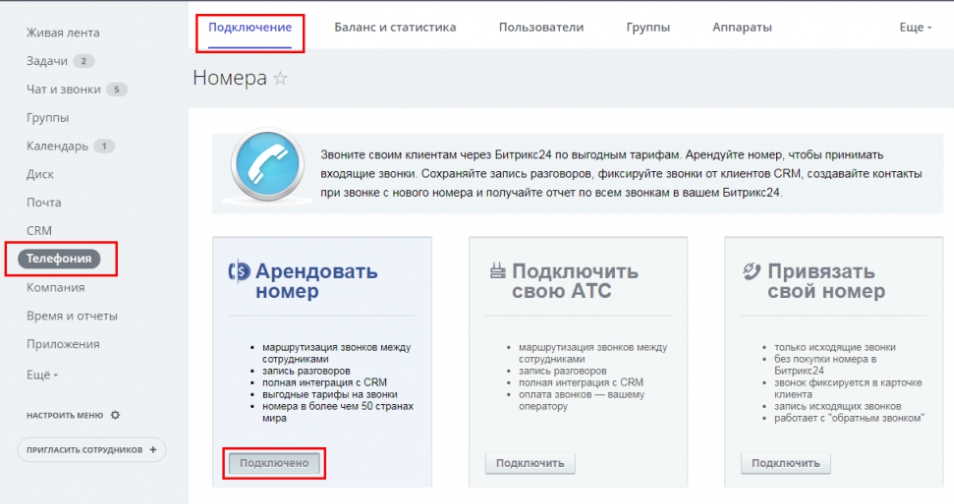 Подключение общей корпоративной почты
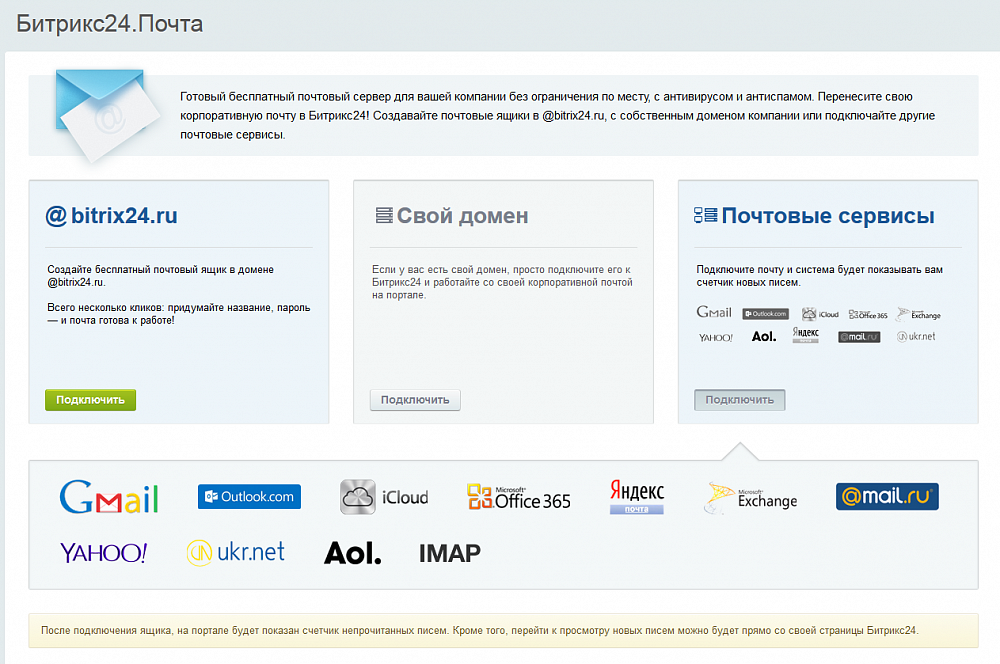 Подключение личной корпоративной почты
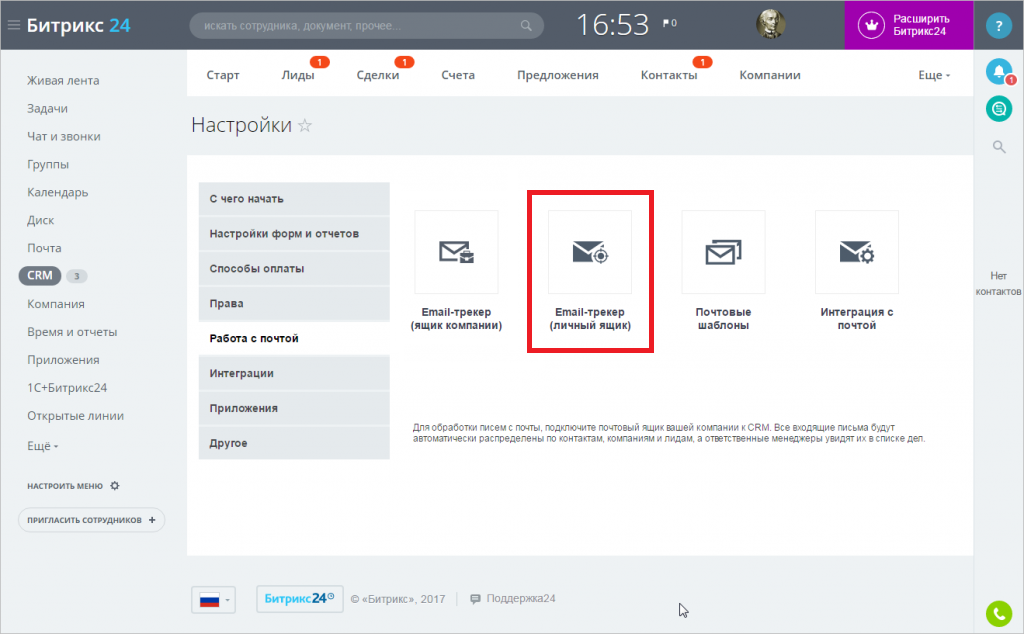 CRM-маркетинг
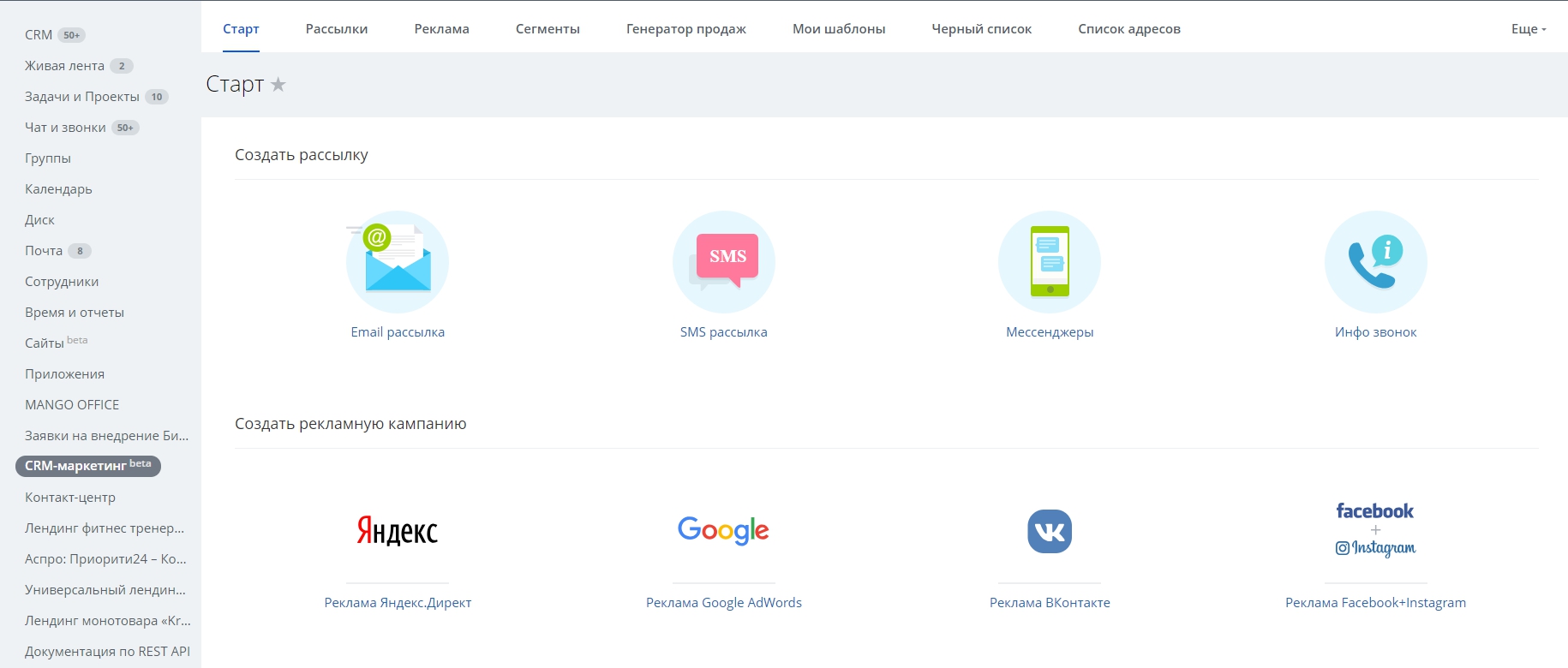 Конструктор почтовой рассылки
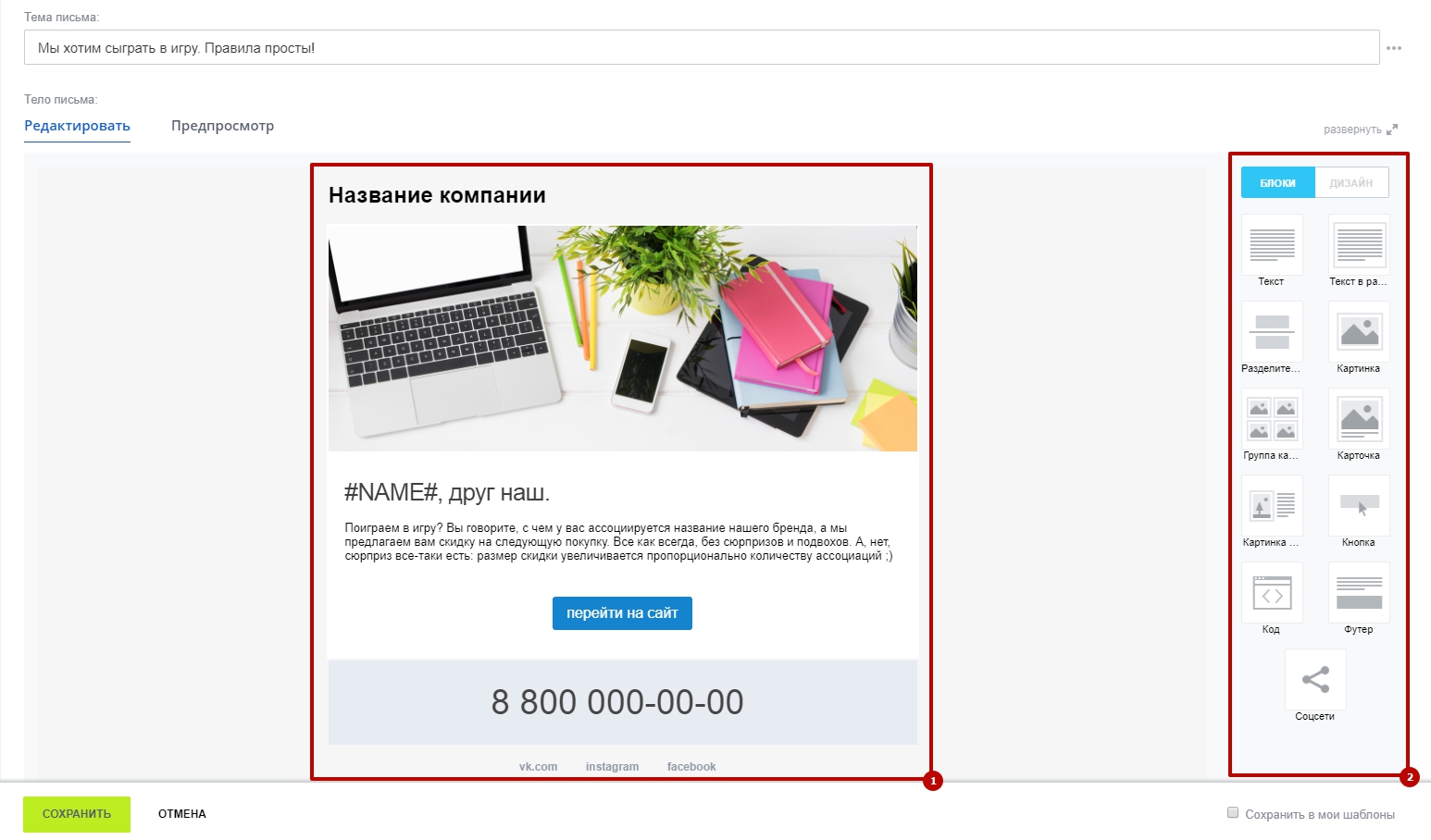 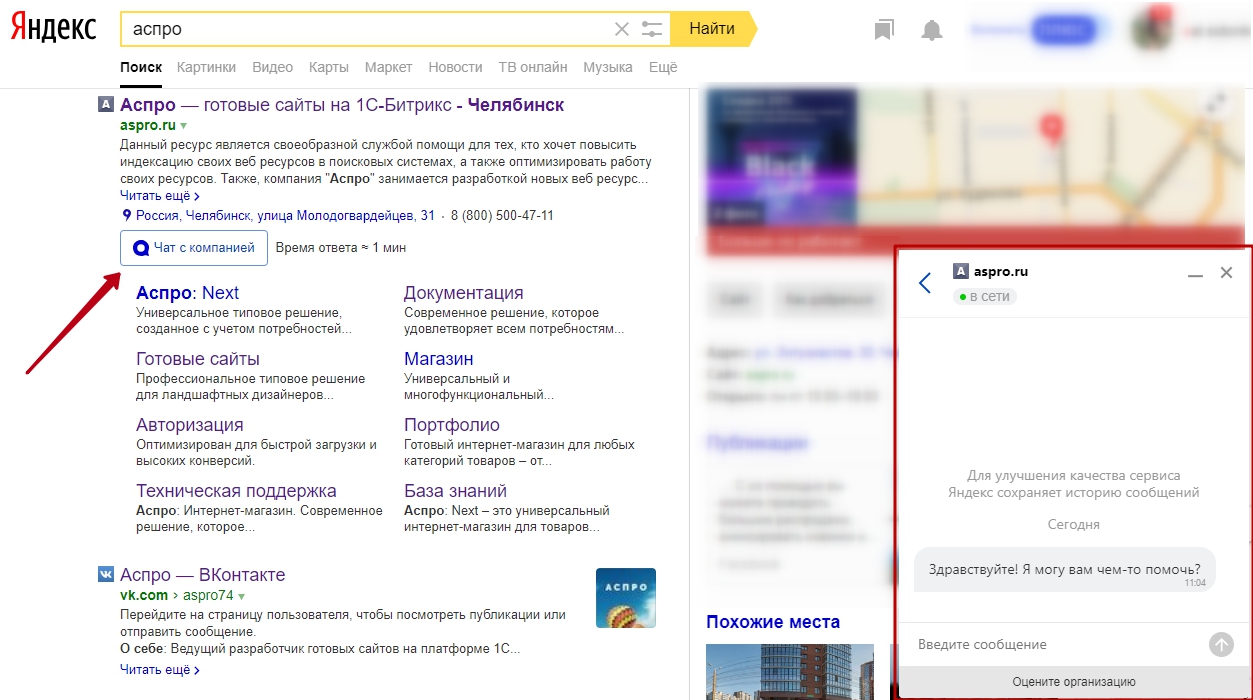 Настраиваем продажи. Лиды
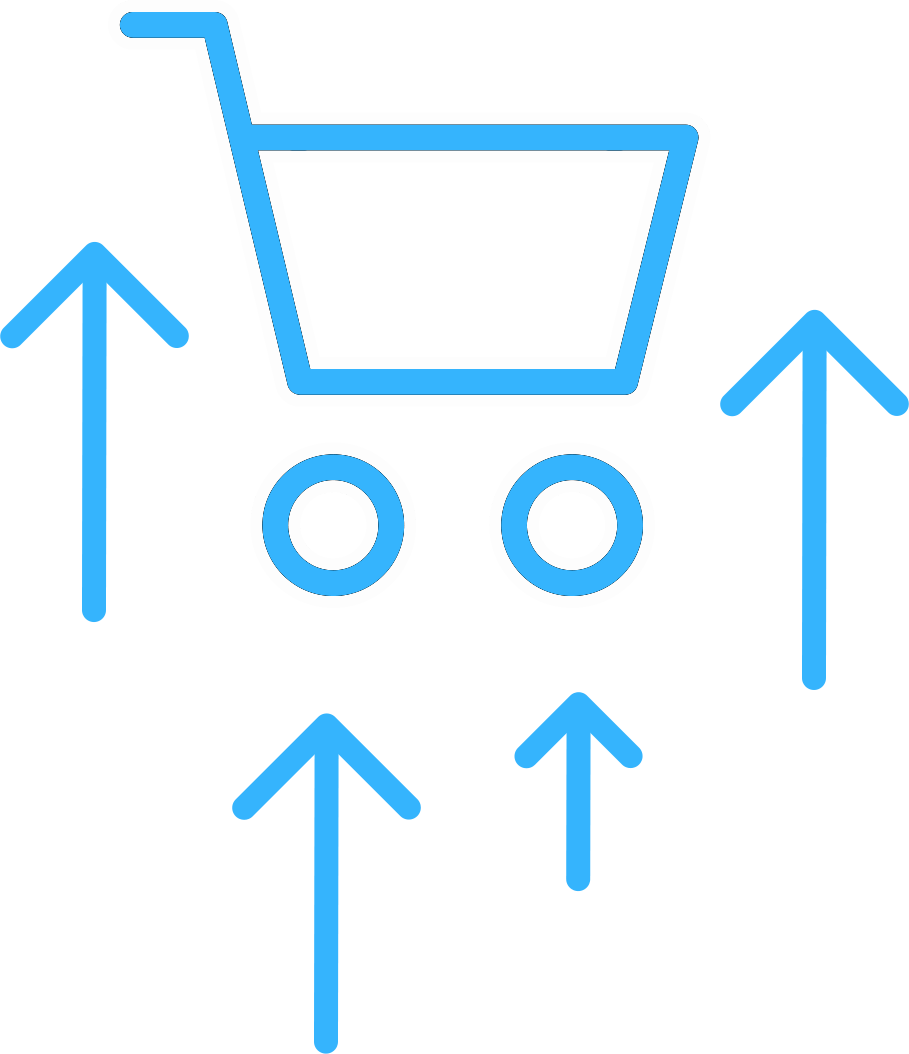 Распределяйте лиды по сотрудникам:
персональные
общие
Контролируйте обработку лидов
составьте регламент обработки лидов
контролируйте ежедневную работу
не оставляйте безымянные лиды
Группируйте лиды
некачественный лид
качественный лид
Проверка лидов сотрудника по фильтру
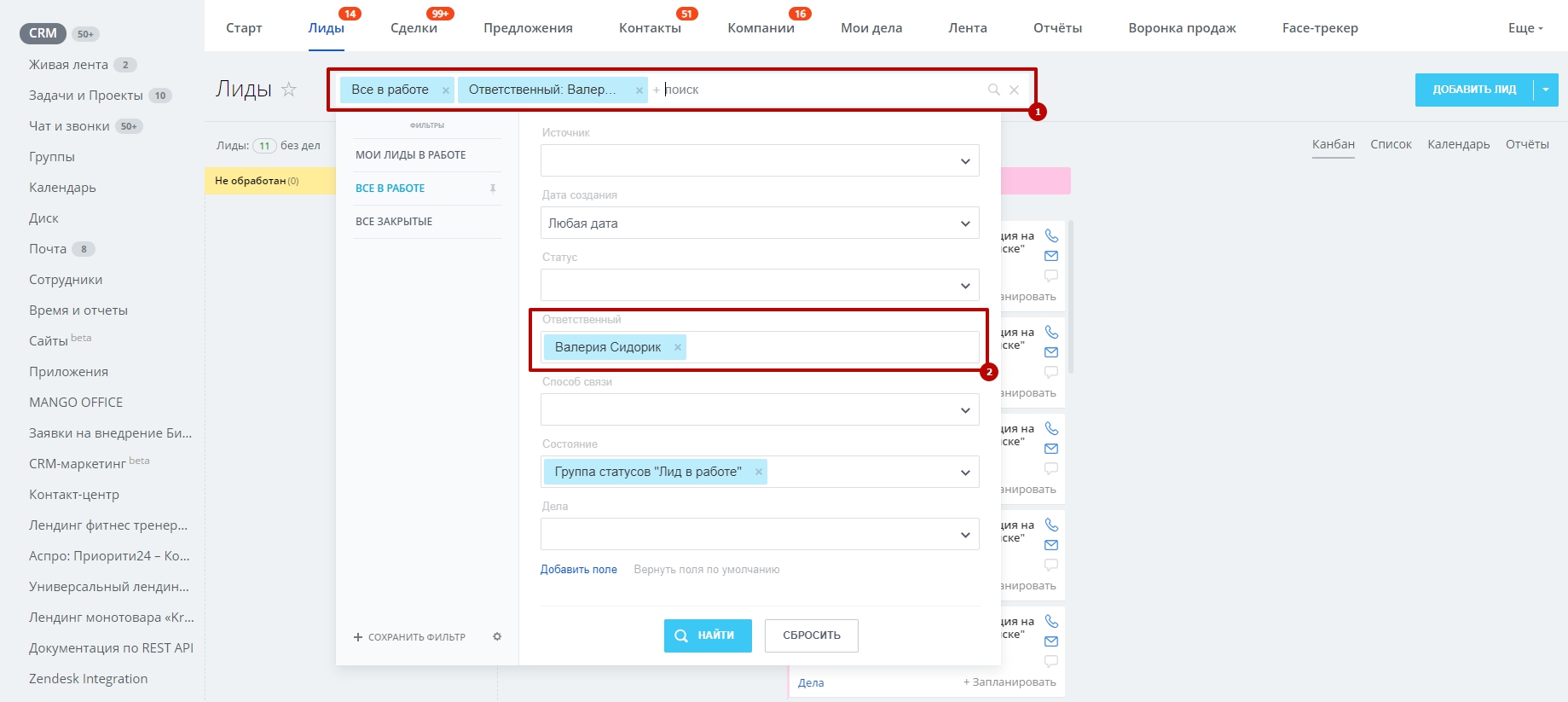 Список лидов
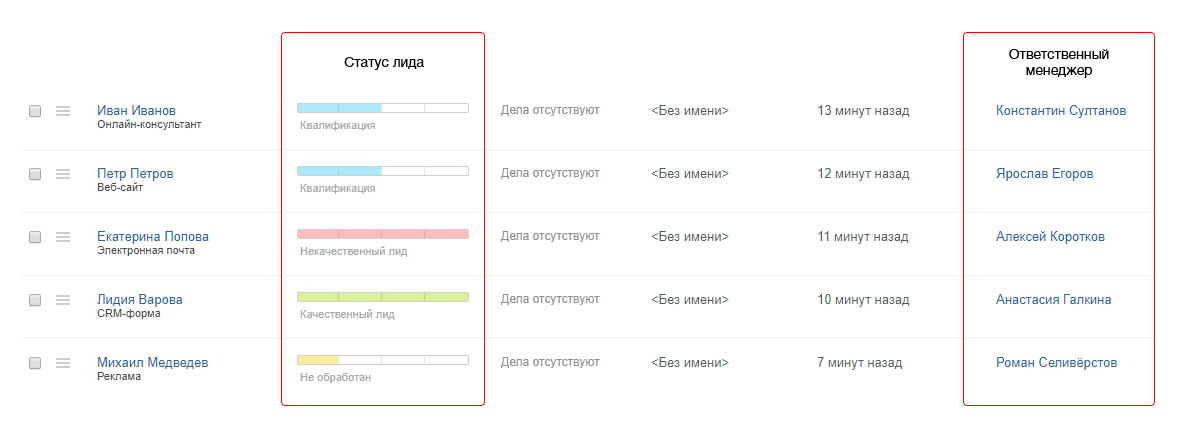 Интерфейс карточки лида
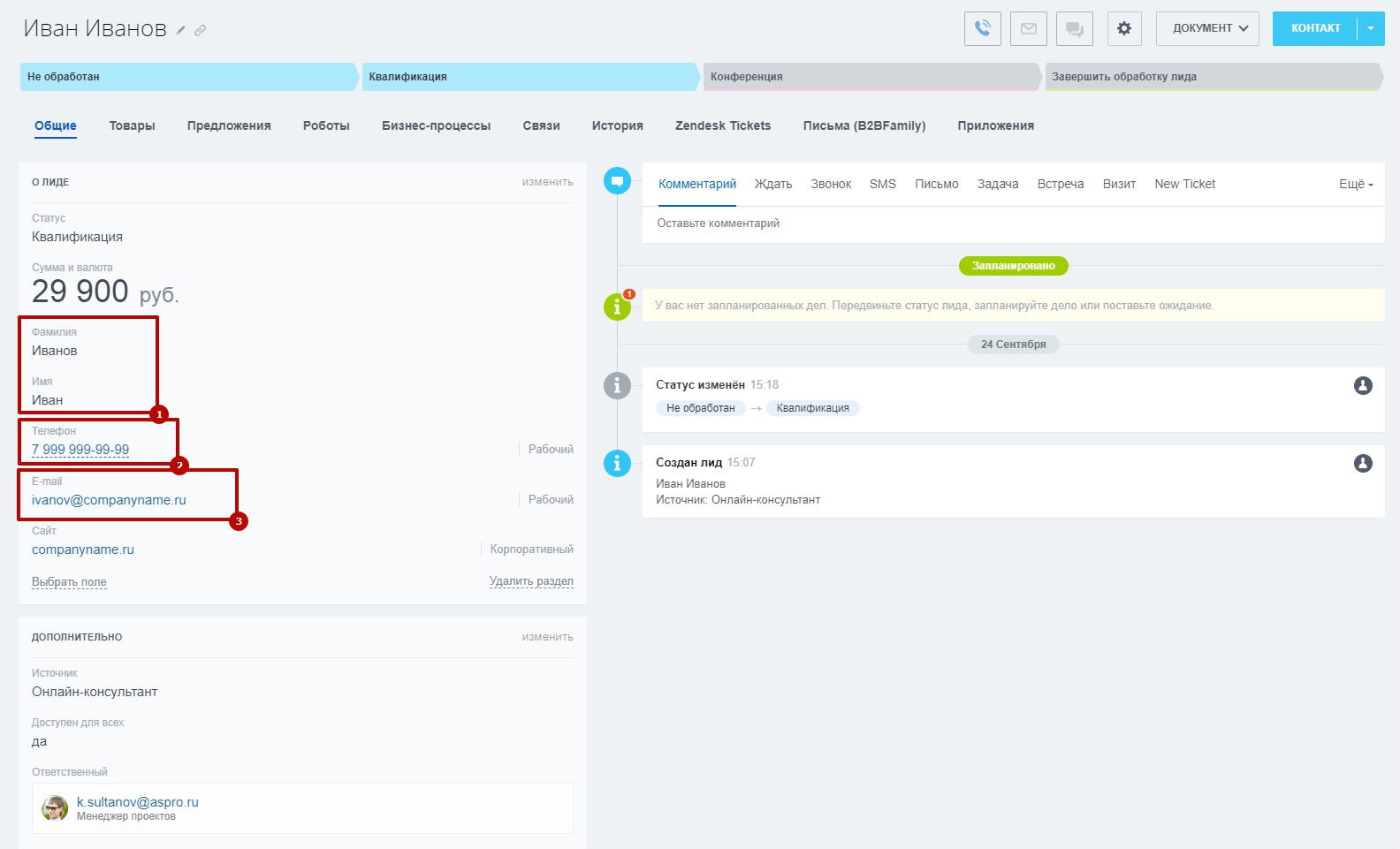 Разделение лидов на качественные и некачественные
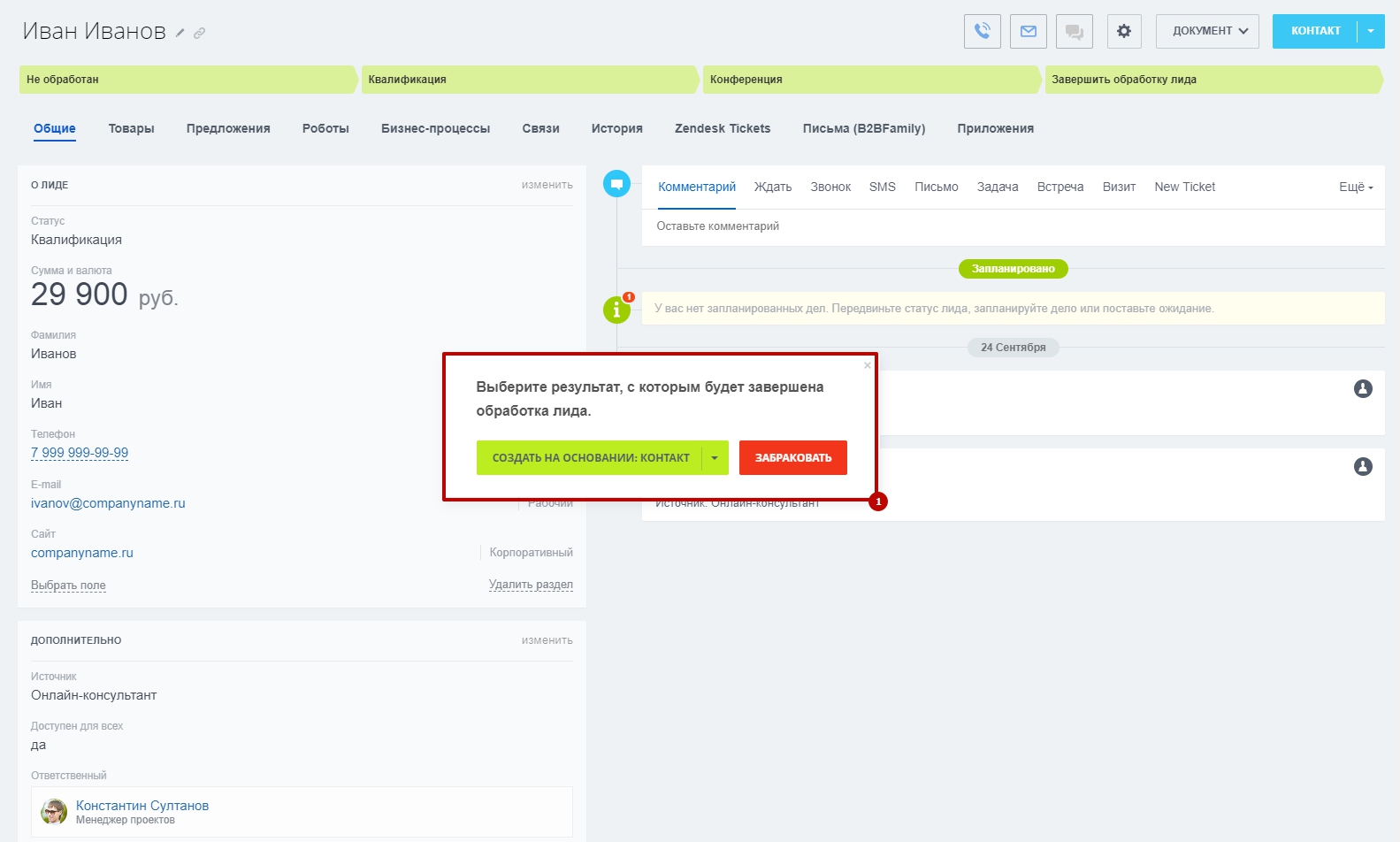 Настраиваем продажи. Сделки
Создайте регламент
Определите этапы работы по сделке и задайте соответствующие статусы
Проверяйте работу менеджеров
Внедряйте отчеты
Собирайте отзывы по проделанной работе
Добавьте план продаж
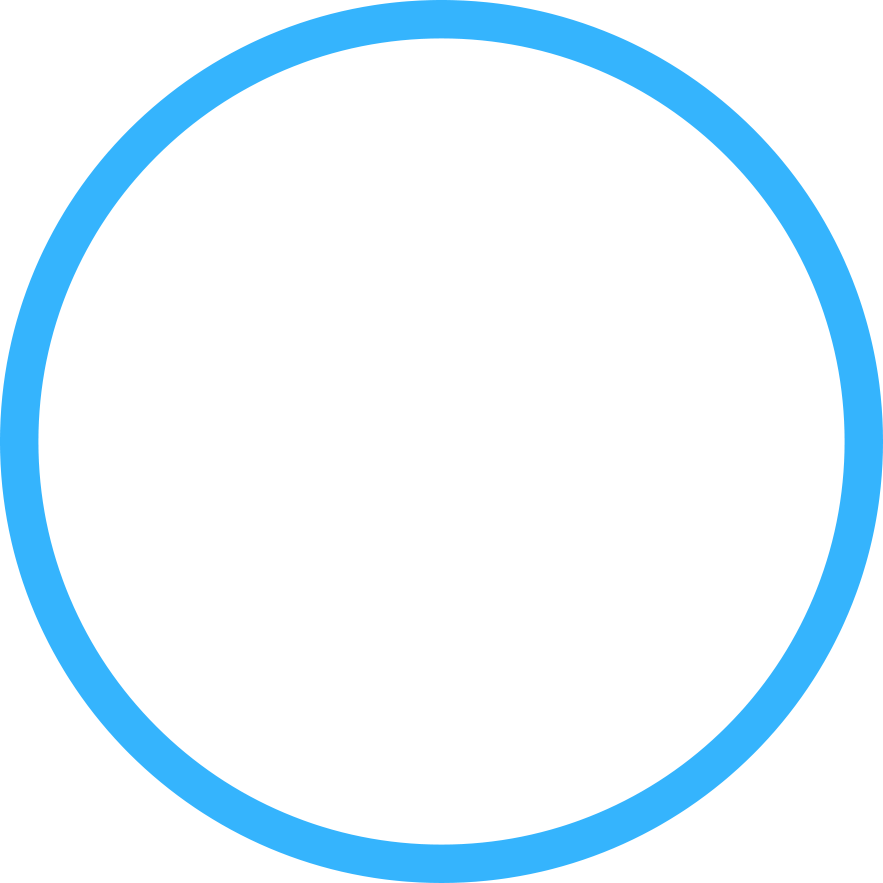 Интерфейс сделки
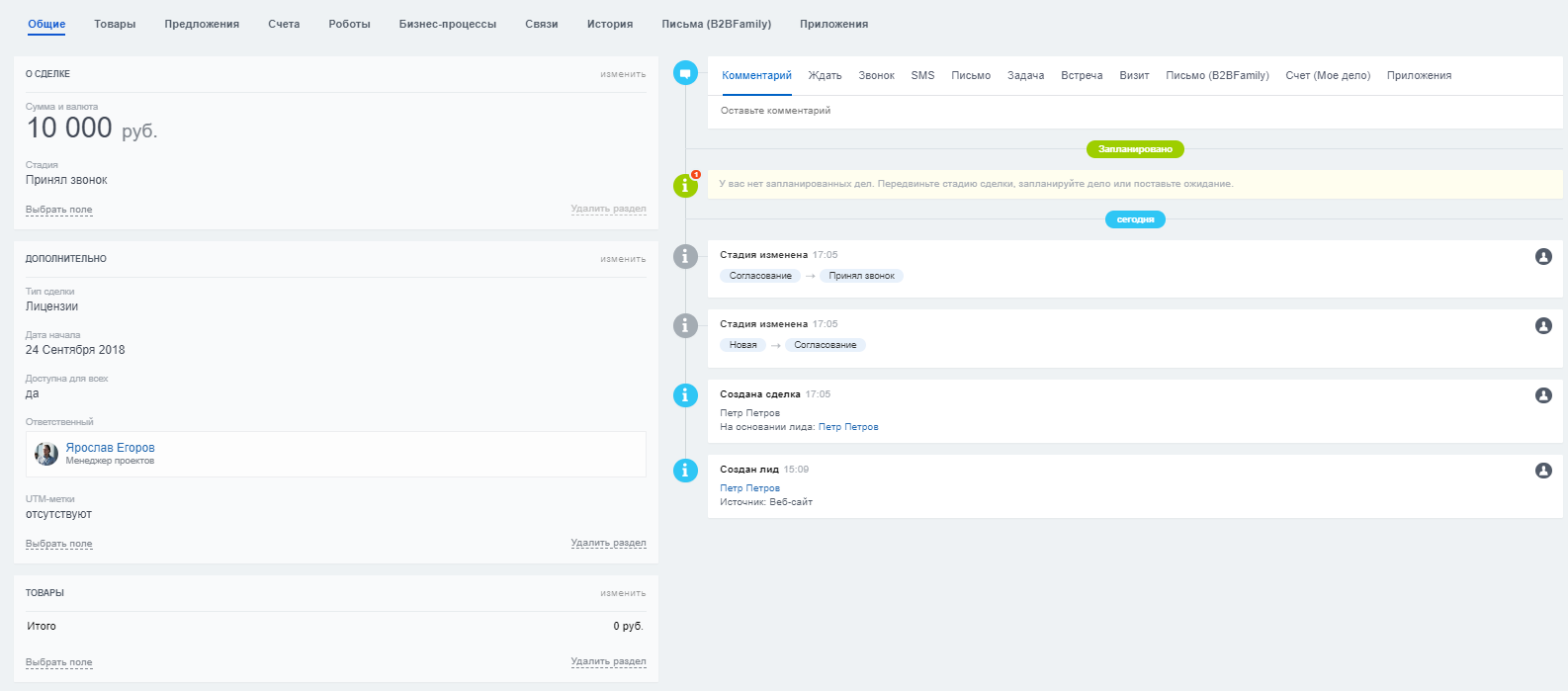 Этапы работ по сделке
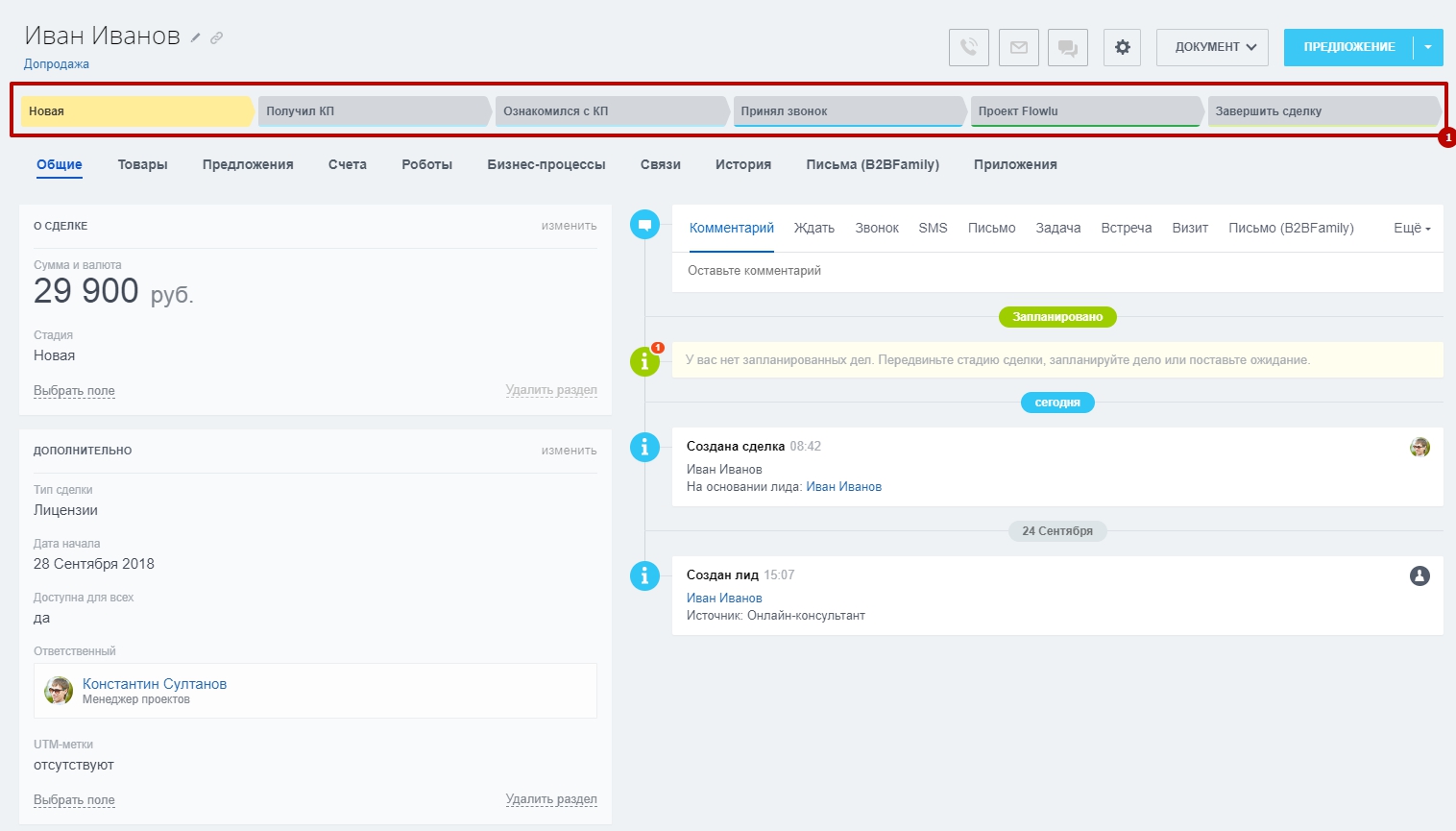 План продаж по сотруднику и отделу
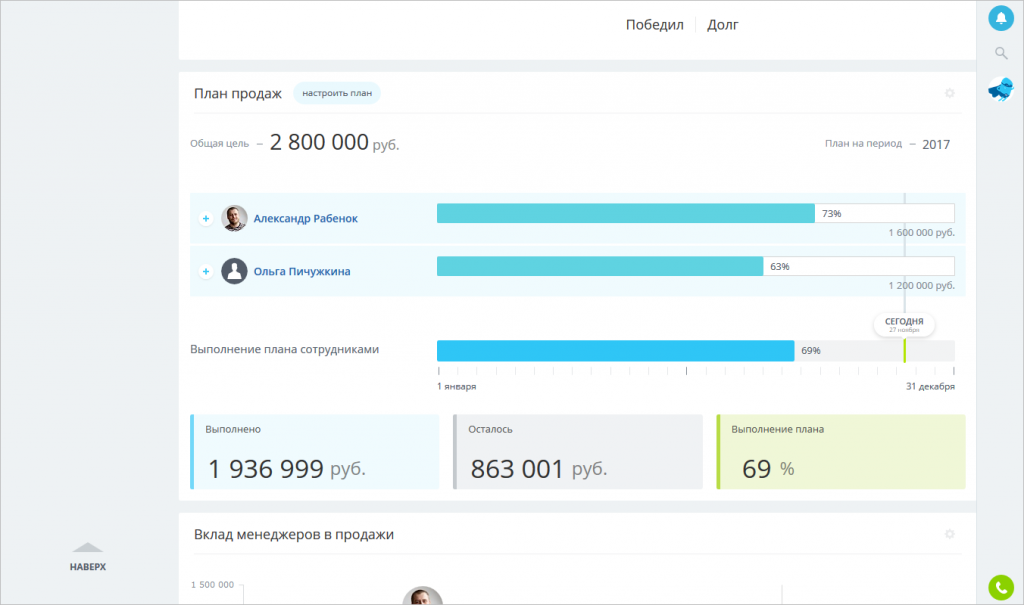 Организуем повторные продажи
Делайте работу качественно
Создайте новое направление для сделок со статусом «Допродажа»
Используйте статус-помощник в Битрикс24
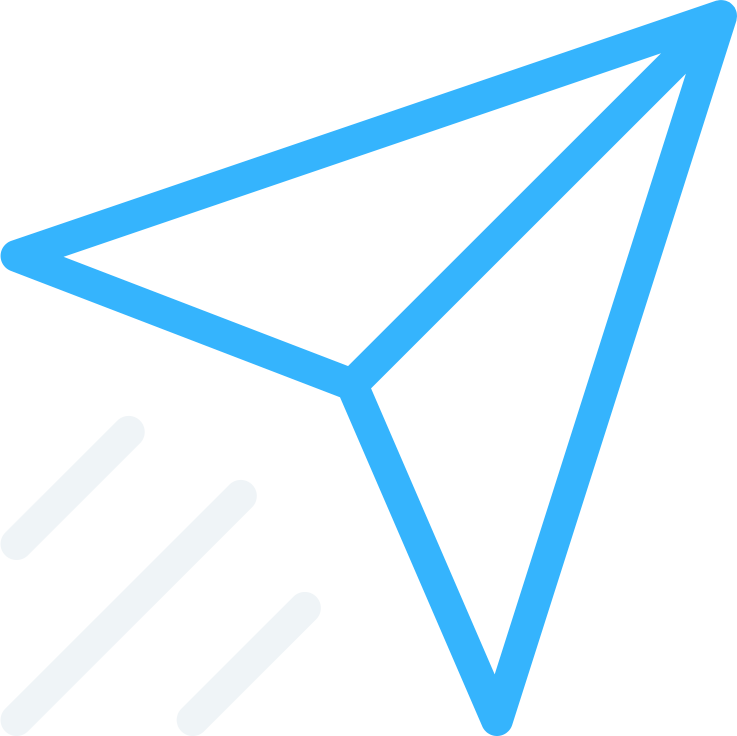 Статус «Повторный лид»
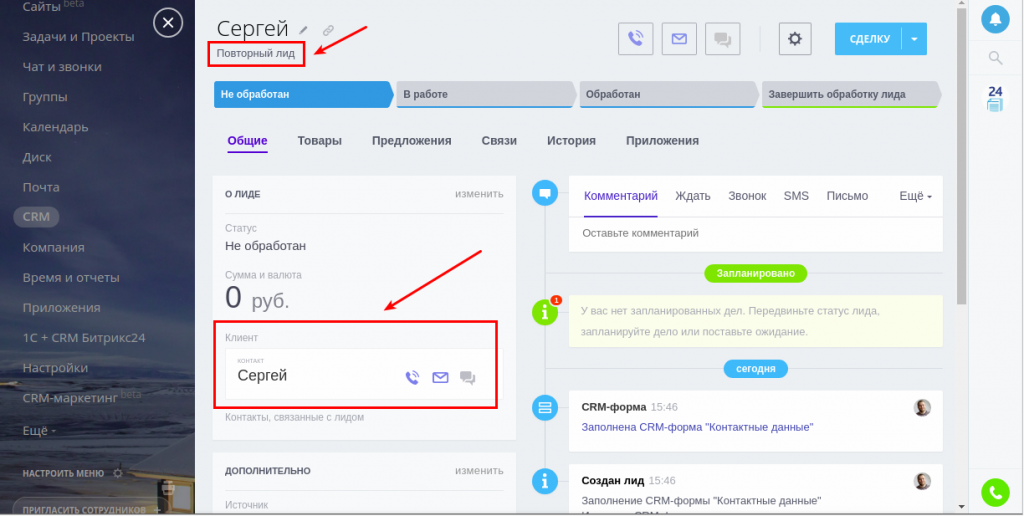 Автоматизируем продажи
Создайте почтовые шаблоны
Роботы
автоматические продажи
ответы клиентам

Разбейте сделки по направлениям
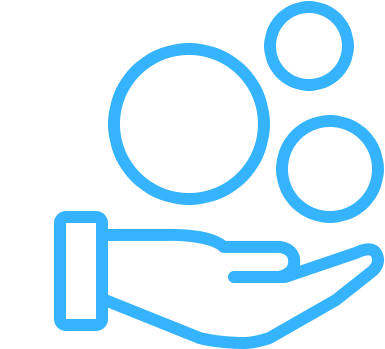 Пример почтового шаблона
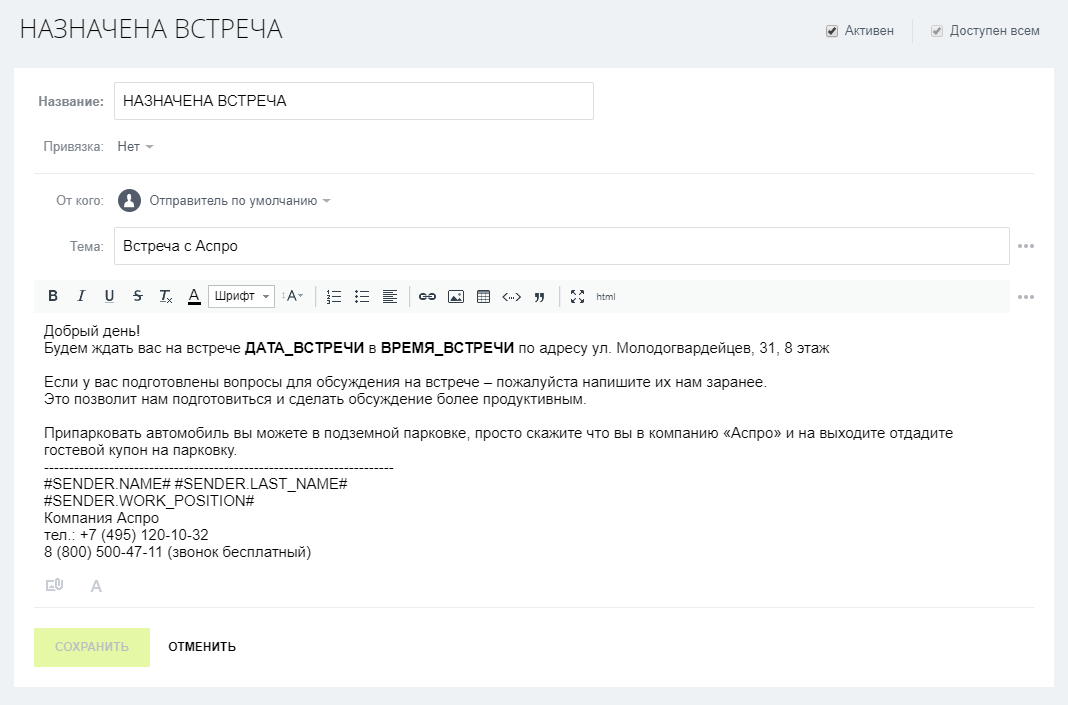 Роботы для клиентов и менеджеров
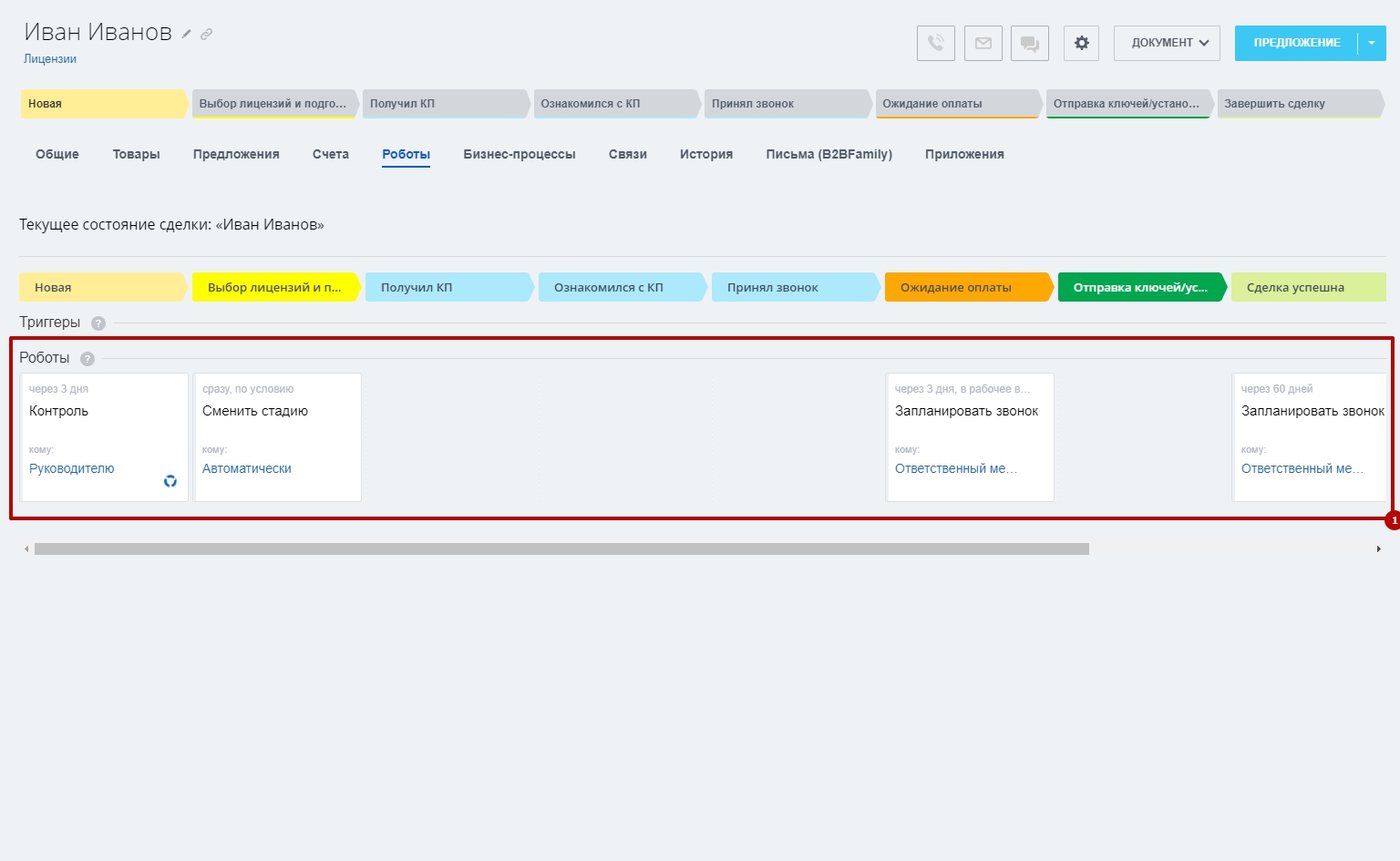 Направления сделок
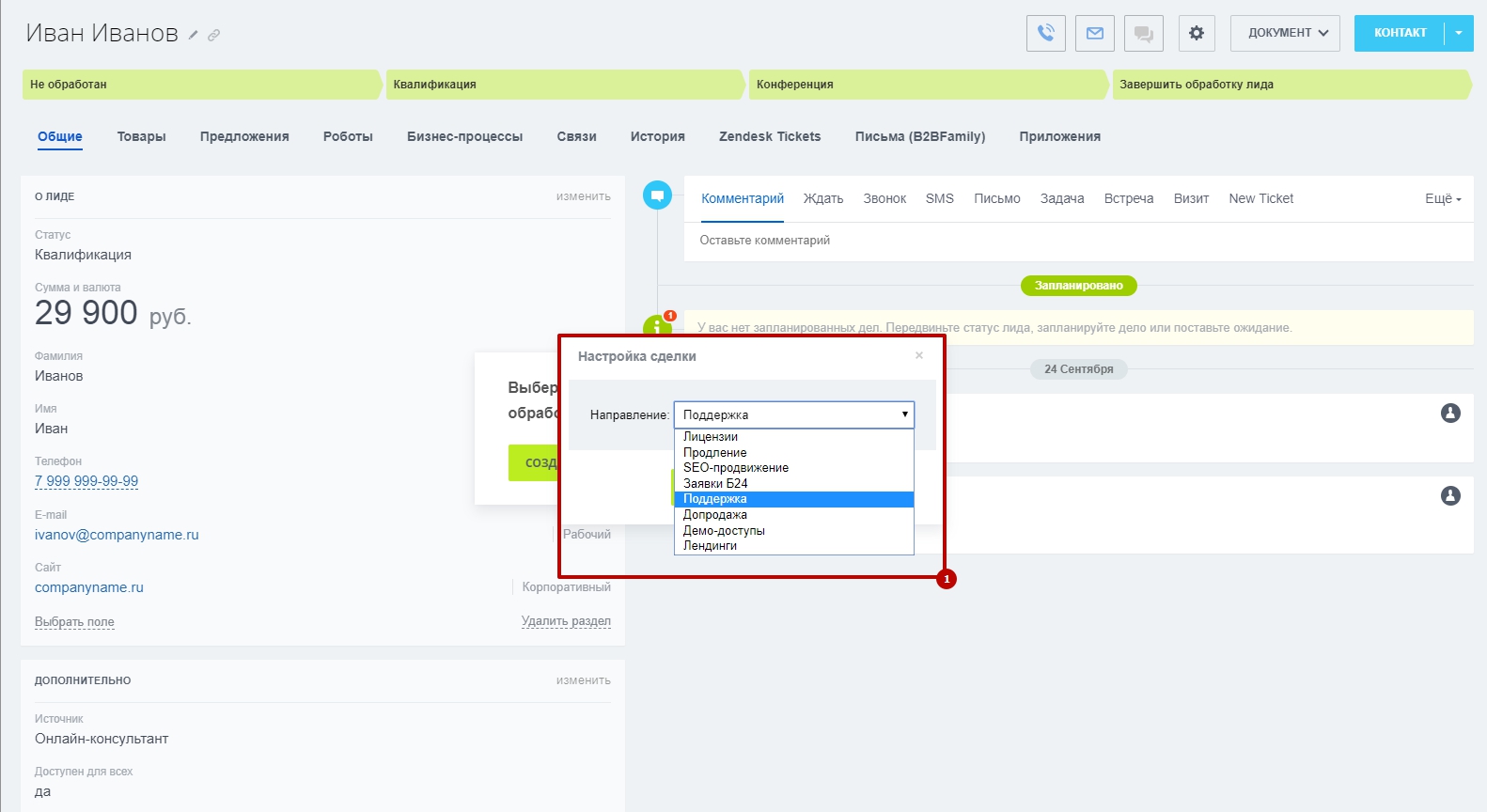 Работа с проваленными лидами и сделками
«Подогрев» рассылками, акциями, спецпредложениями 
Прозвон базы
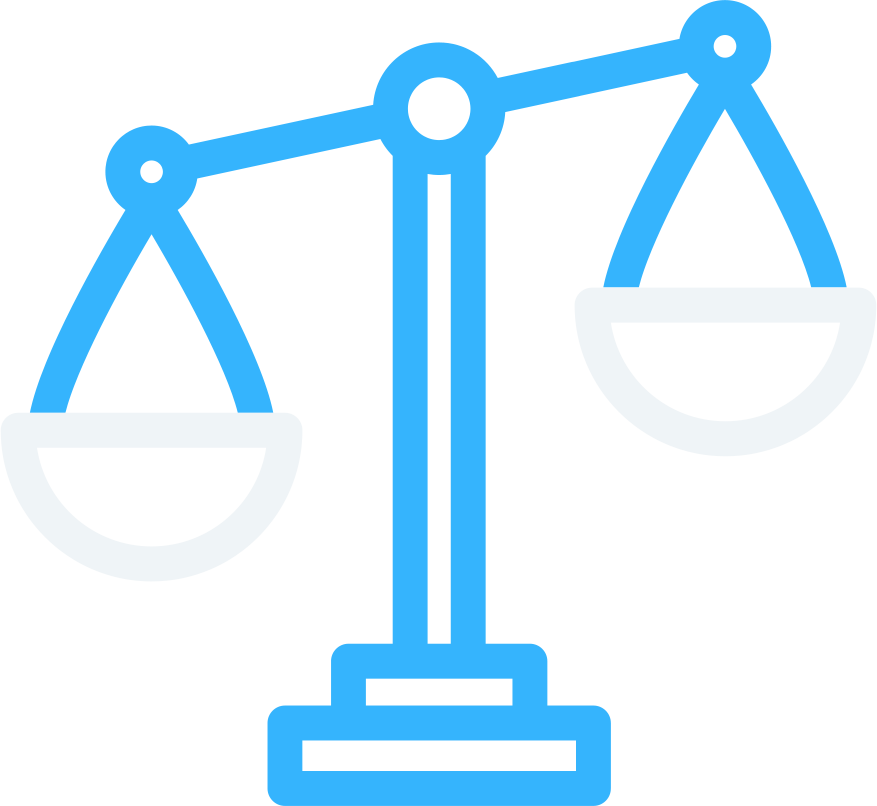 Проваленная сделка
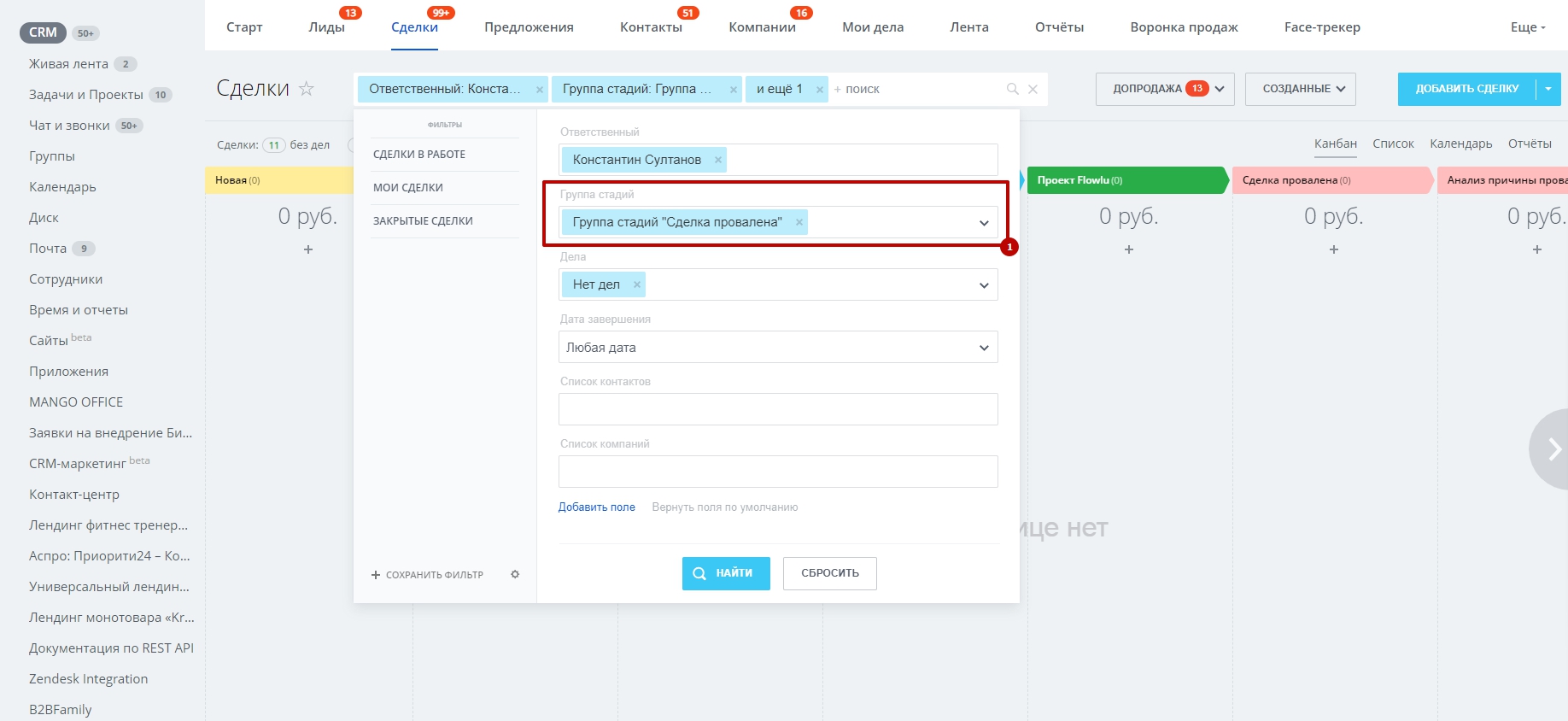 Воронка продаж с CRM
Воронка продаж без CRM
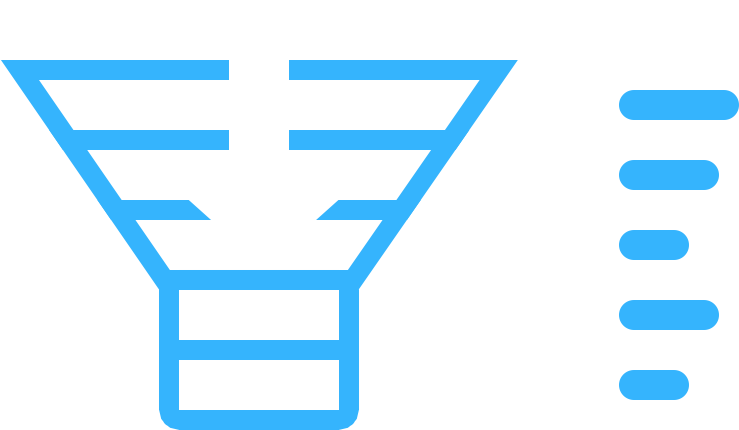 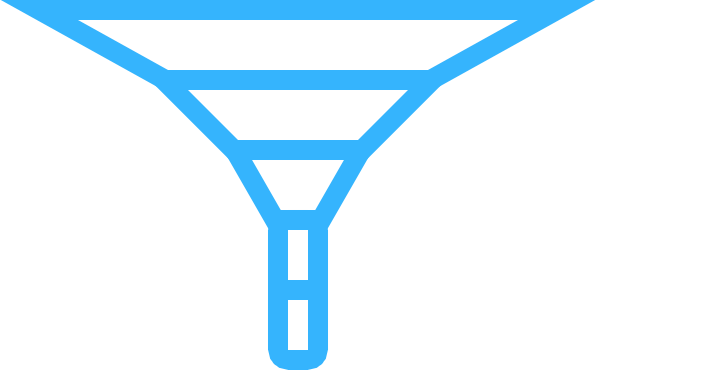 Важно отслеживать количество лидов, контактов и сделок на всех этапах воронки продаж!
Хотите узнать больше?  Добро пожаловать 
в наш блог на aspro.ru
Пишем о полезных фишках для владельцев интернет-магазинов, облегчаем вход на рынок и помогаем обходить подводные камни

        vk.com/aspro74
        facebook.com/aspro74
        instagram.com/aspro_ru
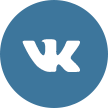 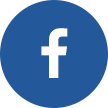 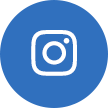 Спасибо за внимание!
Ваши вопросы
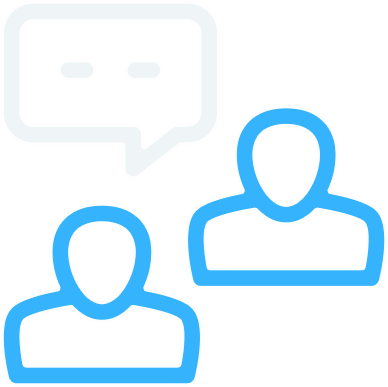